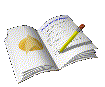 Научно-исследовательская лаборатория
Концепция развития естественно-математического и технологического образования 
в Челябинской области «ТЕМП»
Дайте название каждой фигуре
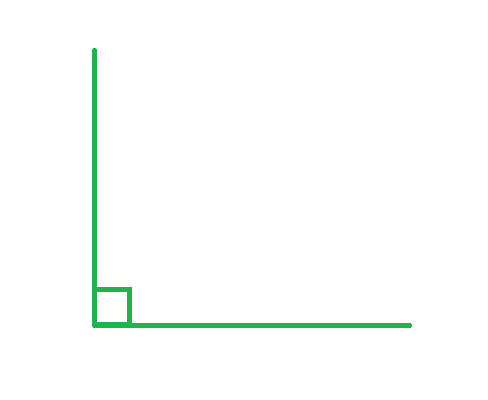 Прямой угол
Острый угол
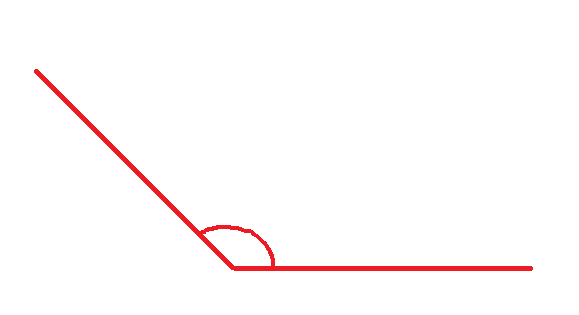 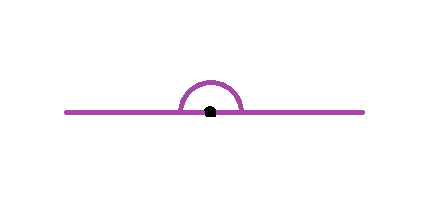 Тупой угол
Развёрнутый угол
Дополните определение видов углов
1. Угол, величина которого меньше 90, называется… 
2. Угол, величина которого больше 90, но меньше 180, называется… 
3. Угол, величина которого равна 90, называется… 
4. Угол, образованный дополнительными лучами называется…
(острым)
(тупым)
(прямым)
(развёрнутым)
Прочитайте следующие определения и выберите, какое из них  неверное
1.Прямоугольный треугольник – это треугольник, в котором есть прямой угол.
2. Тупоугольный треугольник – это треугольник, в котором есть тупой угол.
3. Остроугольный треугольник – это треугольник, в котором есть острый угол.
4. Остроугольный треугольник – это треугольник, в котором все углы острые.
Свойство углов треугольника
ABCD – прямоугольник
В
С
2
4
АВС
АDС


и
АВ = CD
1
BC = DA
3
А
D
1 =
2 =
4
3




1 +   3 = 90


2 +   4 = 90


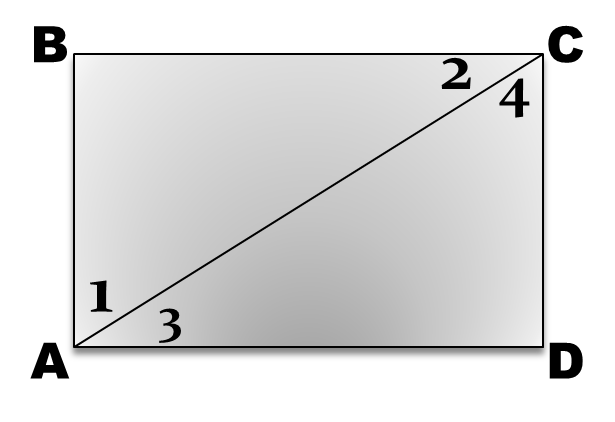 2 = 3
1 + 3 = 90, значит
1 + 2 = 90
1 = 4
3 + 1 = 90, значит
3 + 4 = 90
Вывод 1:
В + С = 90
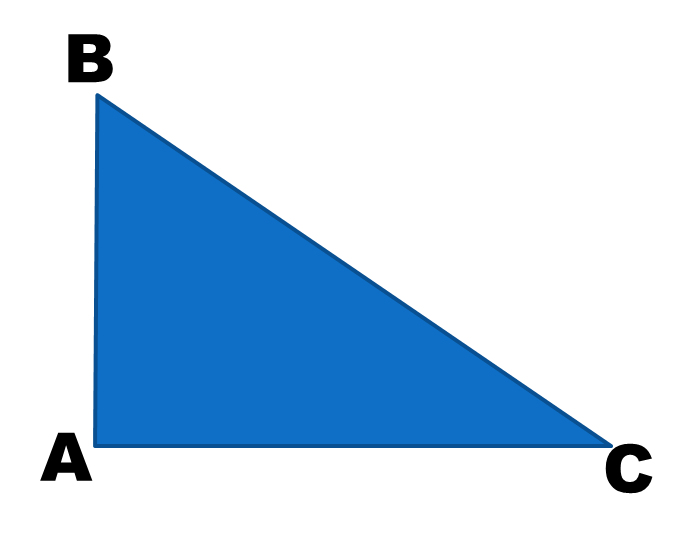 В прямоугольном треугольнике сумма острых углов равна 90.
Вывод 2:
 А  + В  + С = 180
В прямоугольном треугольнике сумма всех углов равна 180.
Бермудский треугольник
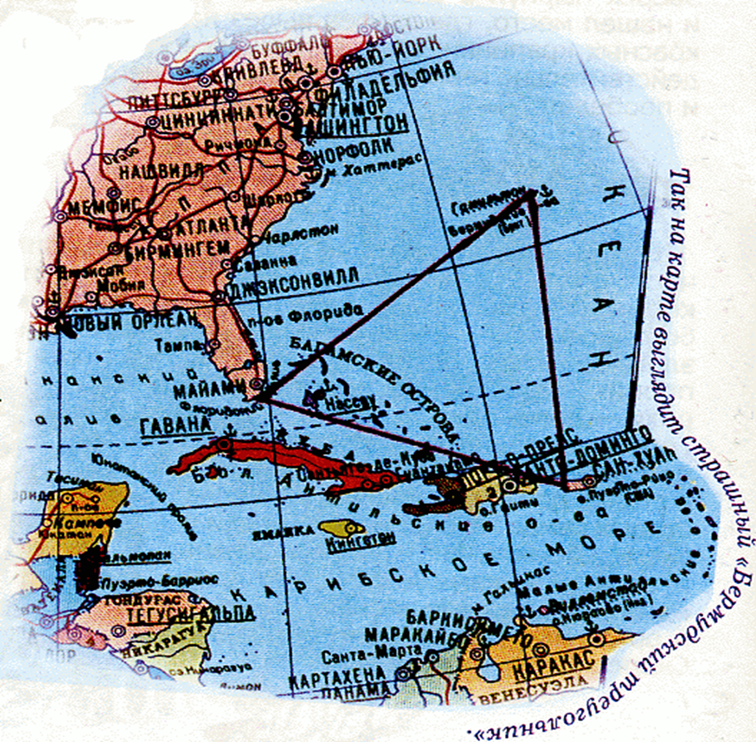 В Атлантическом океане около Бермудских островов и полуострова Флорида есть Бермудский треугольник, в котором бесследно исчезают корабли и самолеты. Углы такого треугольника измерить невозможно.
Зеленый цвет  – я удовлетворен(а) уроком, урок был полезен для меня, я с пользой и хорошо работал(а), я понимал(а) все, о чем говорилось и что делалось на уроке.
Желтый цвет – урок был интересен, я принимал(а) в нем участие, я отвечал(а) с места, выполнил(а) ряд заданий, мне было достаточно комфортно.
Красный цвет – пользы от урока я получил(а) мало, я не очень понимал(а), о чем идет речь, мне это не нужно, к ответу на уроке я был(а) 
не готов(а).
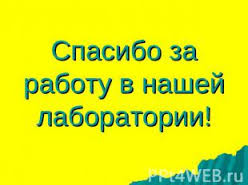